How to Conquer Addiction to PornographyArt Adams, MSW, LCSW, LCAC, CADACIV, NCPE, NCCE
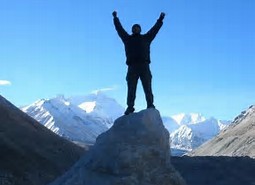 The Talk
Where did you learn the facts of life?  From God? (Everything God made is “good”.)
	From the world? (Satan tried to make “good” things perverted.)
Bible Examples of “The Talk”
Proverbs 1
Proverbs 5
Proverbs 6
Proverbs 7
[Speaker Notes: Title Page

Below are some simple instructions on how to use this template: 
1. You can change the text in the graphical screen above or in the outline area to the left.2. There is one default background that is indicated by “--------” .This slide acts as a space or a blank screen, use to clear or blank the screen. If you have a large graphic such as a map you could also use this screen. If you insert a new slide you will get this default background.

3. The first five slides have the other backgrounds for the set. To use more than one of these background types in your presentation highlight the one you wish to use and choose copy from the edit menu. Paste this slide where you want it to appear in your presentation, then change the text on this new slide. By copy/pasting the slide in this manor you will keep the background, text formatting and the customized animation from that slide. By using the copy/paste method you find it saves you time and keeps a consistent look through out your presentation. 

4.There are a few additional notes written in the slide text wording that may be helpful.

Note:We are working on a website that in the future will provide help topics on using sermon outlines in PowerPoint as well as provide sermon templates similar to this one. Check www.sermon-outlines.com for more information.]
Job’s covenant
Job 31:1-4 – “I have made a covenant  with my eyes not to look upon a maiden.”
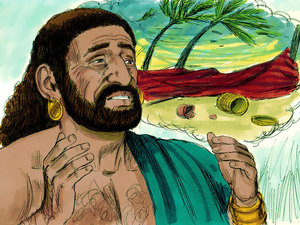 How was sexuality awakened?
“The Talk”
Many men report seeing nude pictures or “locker room” talk, acting out
Many women learned about sexual pleasure through a shameful experience.
[Speaker Notes: Title Page

Below are some simple instructions on how to use this template: 
1. You can change the text in the graphical screen above or in the outline area to the left.2. There is one default background that is indicated by “--------” .This slide acts as a space or a blank screen, use to clear or blank the screen. If you have a large graphic such as a map you could also use this screen. If you insert a new slide you will get this default background.

3. The first five slides have the other backgrounds for the set. To use more than one of these background types in your presentation highlight the one you wish to use and choose copy from the edit menu. Paste this slide where you want it to appear in your presentation, then change the text on this new slide. By copy/pasting the slide in this manor you will keep the background, text formatting and the customized animation from that slide. By using the copy/paste method you find it saves you time and keeps a consistent look through out your presentation. 

4.There are a few additional notes written in the slide text wording that may be helpful.

Note:We are working on a website that in the future will provide help topics on using sermon outlines in PowerPoint as well as provide sermon templates similar to this one. Check www.sermon-outlines.com for more information.]
Spiritual Impact
God intends sexual expression to be only in the marriage relationship
Sexuality is not a selfish act, it’s purpose is to build up the marriage relationship
Pornography is a form of infidelity/adultery against a marital partner
Spiritual Impact
Porn and self stimulation are disrespectful uses of the temple of the Holy Spirit (Rom. 12:1-2, Gen. 38:9)
Self stimulation is devaluing the seed of life
Porn and self stimulation increase guilt and shame in relating to God
Spiritual Impact
“For this is the will of God, even your sanctification, that you abstain from fornication; that each one of you know how to possess himself of his own vessel and sanctification and honor, not in the passion of lust, even as the Gentiles who know not God; that no man transgress and wrong his brother in the matter: because the Lord is an avenger in all these things, as we forewarned you.”      (1 Thessalonians 4:3-6)
Spiritual Impact
“Flee fornication, every sin that a man does is without the body; but he that commits fornication sins against his own body…”           1 Corinthians 6:18 
Turn to Matthew 5:27-32, especially verses 29-30 (note the progression from lust to divorce)
YOUR SEXUALITY AND YOUR SPIRITUALITY ARE INSEPARABLE
Sex and Spirituality are interlinked, not one behind closed doors and the other in public.
 Result of fragmented thinking is this: “We commit our life to Christ, but we reserve our sexuality for our self.”
YOUR SEXUALITY AND YOUR SPIRITUALITY ARE INSEPARABLE
Hebrew word for sexual intimacy between a husband and a wife is “yada”.  Used 940 times in O.T.
The most frequent use describes intimacy with God (Psalm 139:1; Prov. 3:6; Exodus 33:12-13, et al)
Addiction Cycle
Addiction Cycle
Overcoming
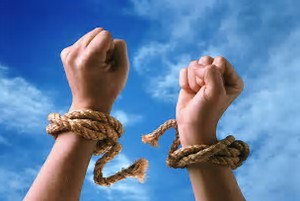 [Speaker Notes: Title Page

Below are some simple instructions on how to use this template: 
1. You can change the text in the graphical screen above or in the outline area to the left.2. There is one default background that is indicated by “--------” .This slide acts as a space or a blank screen, use to clear or blank the screen. If you have a large graphic such as a map you could also use this screen. If you insert a new slide you will get this default background.

3. The first five slides have the other backgrounds for the set. To use more than one of these background types in your presentation highlight the one you wish to use and choose copy from the edit menu. Paste this slide where you want it to appear in your presentation, then change the text on this new slide. By copy/pasting the slide in this manor you will keep the background, text formatting and the customized animation from that slide. By using the copy/paste method you find it saves you time and keeps a consistent look through out your presentation. 

4.There are a few additional notes written in the slide text wording that may be helpful.

Note:We are working on a website that in the future will provide help topics on using sermon outlines in PowerPoint as well as provide sermon templates similar to this one. Check www.sermon-outlines.com for more information.]
Overcoming
Surrender Absolutely to God
[Speaker Notes: Title Page

Below are some simple instructions on how to use this template: 
1. You can change the text in the graphical screen above or in the outline area to the left.2. There is one default background that is indicated by “--------” .This slide acts as a space or a blank screen, use to clear or blank the screen. If you have a large graphic such as a map you could also use this screen. If you insert a new slide you will get this default background.

3. The first five slides have the other backgrounds for the set. To use more than one of these background types in your presentation highlight the one you wish to use and choose copy from the edit menu. Paste this slide where you want it to appear in your presentation, then change the text on this new slide. By copy/pasting the slide in this manor you will keep the background, text formatting and the customized animation from that slide. By using the copy/paste method you find it saves you time and keeps a consistent look through out your presentation. 

4.There are a few additional notes written in the slide text wording that may be helpful.

Note:We are working on a website that in the future will provide help topics on using sermon outlines in PowerPoint as well as provide sermon templates similar to this one. Check www.sermon-outlines.com for more information.]
Understanding the physical drive - 4
A great sex life won’t solve the problems in marriage.  But, it will ramp up the husband’s affection and attraction to his wife.
“Most men face a lifelong struggle to control their sexuality.  The struggle is between their hormones and their higher aspirations.”  -  Archibald Hart
Marriage means that the man should not have to fight temptation alone. 
No wife is responsible for her husband’s sexual choices.  Even a man whose wife withholds herself does not have an excuse to seek sexual pleasure outside of marriage.
Males
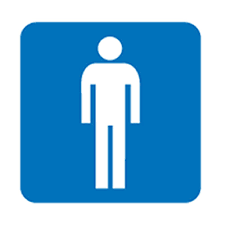 Understanding the physical drive - 5
Males
The wife is key component to his victory. 
She is the only woman in the world this husband can look at sexually without compromising his integrity with God. 
The only holy sexual outlet a wife and husband have is enjoying each other.
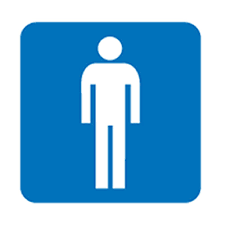 Understanding the physical drive
Do not tend to experience the physical drive for sex in the same way.
Rather than a “buildup” that demands release, the fluctuation of hormones drives female sexuality.
Intimacy is key for a female.  Honor, adoration, respect, affirmations, and an environment of safety/security nurtures intimacy.  Intimacy is not a bedtime story – it is ongoing!
Females
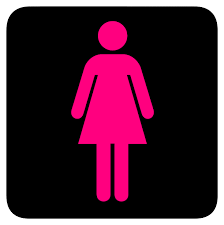 Understanding the physical drive
Both
Paul assumes that both the husband and wife have sexual needs ( 1 Cor. 7:3-5a) 
Have you and your spouse talked about the issue of frequency?  What satisfies?  How to explore each other?  Repentance for violations before marriage?  Guilt and shame issues?
Pushing each other away is not a healthy form of communication.  It leaves one or both feeling rejection, frustrated and often angry.  A powder keg.
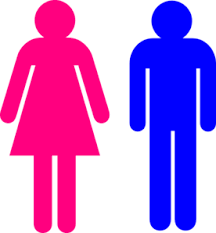 What is the frequency of sexual relations with the couple?
Physical roadblocks:
Church members frequency is reported as: “4 times a year if I’m lucky”, “once a year”, “never”, “once every six months”, “on his birthday”, “four time a day”, “two to three times a week except during her period”.
Sexual Outlets
Sadly, some have other sexual outlets that keep them from desiring sex with their companion.
Extra-marital affair, habitual masturbation, sexual fetish one is too ashamed to admit, porn, strip clubs, phone sex including Skyping and sexting, sex toys, chat rooms and hotel rooms.
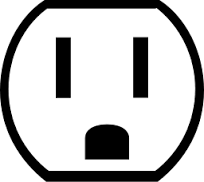 Sexual Outlets
Those introduced to porn as boys and girls and are diverted to porn throughout their teen and young adult life have often seared their brain with images that keep re-appearing in marriage even years later.
Past sexual exposure has trained the brain to respond to more and more graphic sexual stimuli, so that one is unable to enjoy normal sex with his/her spouse.
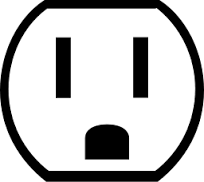 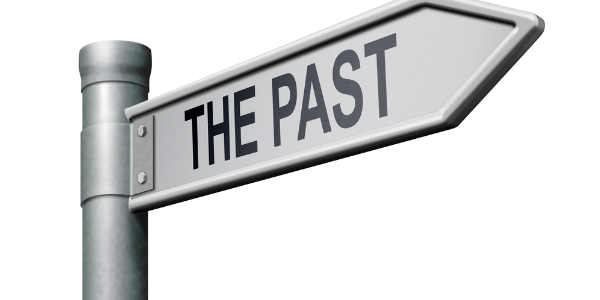 Ownership of Your  Past
It is very difficult for a married person to admit to the spouse he/she is engaged with some form of immorality.  
Excuses and secrecy prevail.
We are only as sick as the secrets we keep.
Think Through the Episode Before
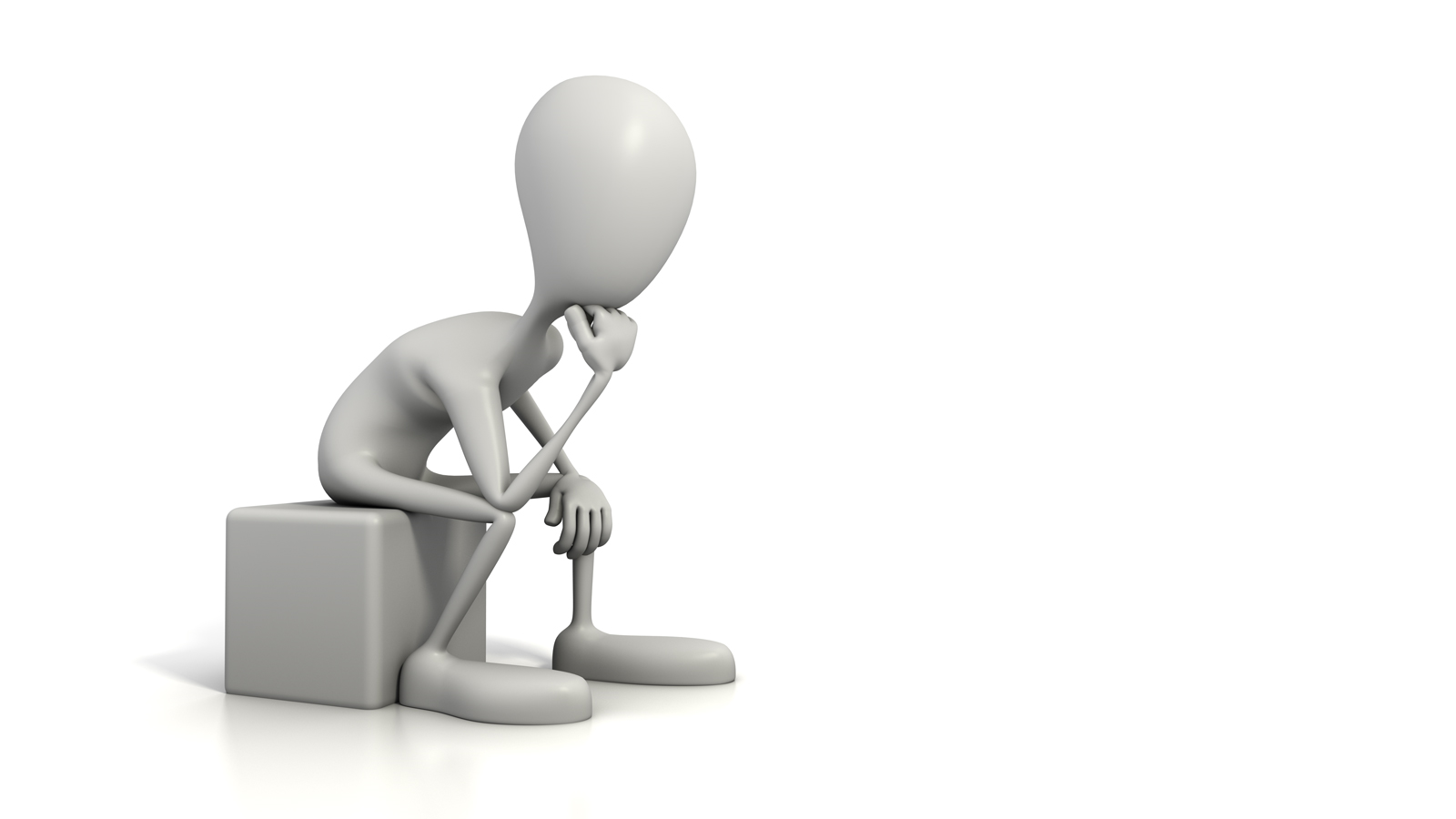 AVOID SEDUCTION Proverbs 5: 1-23
WHY? (vs. 1-3)
That you may preserve discretion.

That your lips may keep knowledge.
THE IMMORAL WOMAN (vs. 3-6)
Speaks words that seem sweet to the ears
But:
What she says is bitterness
Her words will slice you and dice you
She will lead you on the paths of death
Her destination is Hell
THEREFORE (vs. 7-14)
Listen to words of wisdom
Don’t depart from My counsel
Stay away from her!
Don’t even venture near her house!
BUT, IF YOU DO:
Strangers will be filled with your wealth
All that you have acquired will go to strangers
You will mourn
Your flesh will be consumed
THEN, YOU WILL SAY TO YOURSELF:
I hated the words of my father
My heart did not like his correction
I did not obey or listen to those who had my best interest in mind
My path led me to a cliff of ruin
All my godly friends knew my plight
ENJOY MARRIAGE             (vs. 15-19)
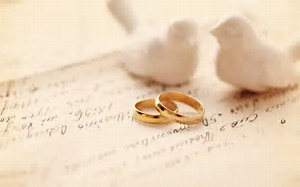 Why steal waters from another when there is plenty of water in your own well?
Rejoice with the wife of your youth
Let her breasts satisfy you at all times
Be enraptured with her love
Breaking the Pornography- Sex with Self Cycle
Come to your own assistance-You are responsible to get help. You are not likely to do it on your own!
Get help
Confess and trust brothers/sisters/elders/church leaders to keep you accountable
Enter a treatment program/12 step, live-in program 
Be honest with yourself and be ready to address painful issues
Therapy and accountability programs simultaneously produce higher success rates
Confront the issue
Breaking the Pornography-Sex with Self Cycle
Necessary Changes
Beliefs about sex, intimacy and family
Beliefs about addiction
Core beliefs about self and relationships
Coming to terms with pain in your past
Learning to grieve losses in life
Determination to change
A new love and respect for self
Maladaptive Roles the family has adopted
Warm-Up Observations
Pornography has a damaging effect on the user, their human relationships and society, and relationships with God

Pornography and Sex with Self are difficult to stop because they are driven by pain and the ambivalence of participant
Self-Help Group resources
SA: Sexaholics anonymous
www.sa.org  (615) 331-6230
SLAA: Sex Love Addicts Anonymous
EA: Emotions Anonymous
(510) 471-8894
CODA: Codependents Anonymous
(415) 905-6331
WWW.ChristianMentalHealth.com
Getting Help
Sex and Love Addicts Anonymous (SLAA)
P.O. Box 119, New Town Branch, Boston MA 02258    617-332-1954
Sex Addicts Anonymous (SAA)   SA.ORG
P.O. Box 3038 Minneapolis, MN 55403    612-339-0217
Sexual Compulsives Anonymous (SCA)
P.O. Box 1585, Old Chelsea Station, NY, NY 10011  212-439-1123
National Council on Sexual Addictions, INC
P.O. Box 20249, Wickenburg, AZ 85358    602-684-7919
Sexaholics Anonymous (SA)
P.O. Box 300 Simi Valley, CA 93062      805-581-3343
Emotions Anonymous (EA)   510-471-8864
OTHER HELPS
Faithfulandtrue.com
Covenant  Eyes
Book – A L.I.F.E. Recovery Guide for Spouses by Melissa Haas
Online connection with other Christian women
Accountability Partner
OVERCOMING PORNOGRAPHY
SOLUTIONS:
Begins with acknowledging Powerlessness, Sadness, Brokenness
Involves an Ability to Share Feelings and Needs
Requires a Group (at least 10-15 men)
Requires getting rid of garbage
Prepare for a time of weakness in a time of strength
Involves building and defending in equal measure
Do whatever it talks regardless of the cost and however long
OVERCOMING PORNOGRAPHY
DEVELOPING A RECOVERY TEAM – STARTS WITH A SOLID COMMITMENT
Absolute Honesty
Absolute Caring
Absolute Safety
Absolute Spirituality
Absolute Confidentiality
Diversion Plan (no plan is a plan to fail)
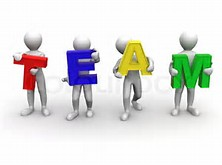 OVERCOMING PORNOGRAPHY
Avoid critical judgments
Emotional Space
Expert Affirming Voices
Coach/Mentor Voice (accountability partner)
Self – I am the head of my recovery team – recovery is MY job.
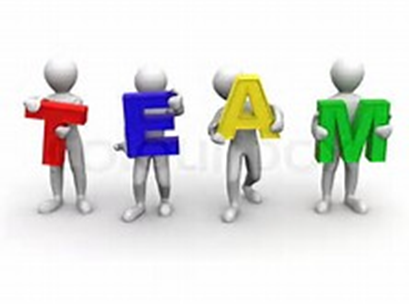 OVERCOMING PORNOGRAPHY
RECOVERY PLAN
Meetings
Accountability
Abstinence
Journaling
Counseling
Self-care
Spirituality
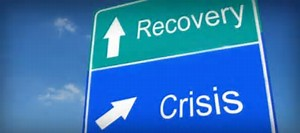 OVERCOMING PORNOGRAPHY
SOS PLAN
This is a plan to immediately enact when any old unhealthy behavior is identified, i.e. “an instead of” plan. This is my plan for strength in times of weakness. Contingencies are “a way of escape”. This is a fire escape plan for when the fire starts burning deep inside of you.
OVERCOMING PORNOGRAPHY
RITUALS PLAN
Identify the rituals in their obvious and most subtle forms.
Provide a counter to them that you may use in tough times.
The Key to stopping the progression from fantasy to acting out is to avoid engaging in your rituals
OVERCOMING PORNOGRAPHY
BOUNDARIES PLAN – ALTERING THE RITUALS

Put the computer in a public area and use only when someone else is home.
Use a computer accountability program like Covenant Eyes.
Alter your route if it takes you past tempting places.
Don’t stay in hotels that have pornography OR ask the clerk to cut off access to porn when reserving the room. Or, ask the front desk to turn off the pay movies OR remove the TV and the Yellow Pages.
OVERCOMING PORNOGRAPHY
Do not travel with a laptop. Use the hotel lobby one, if needed.
Ask a person from your accountability group to call you at a certain time every night.
Carry a contact list or app of people to call.
Who will hold you accountable on these boundaries? Healthy boundaries equal freedom to enjoy ongoing sobriety.
OVERCOMING PORNOGRAPHY
HEALING YOUR RELATIONSHIPS: 7 C’s

Christ Centered
Control Surrendered
Committed
Continuing
Communicative
Consistent
Considerate